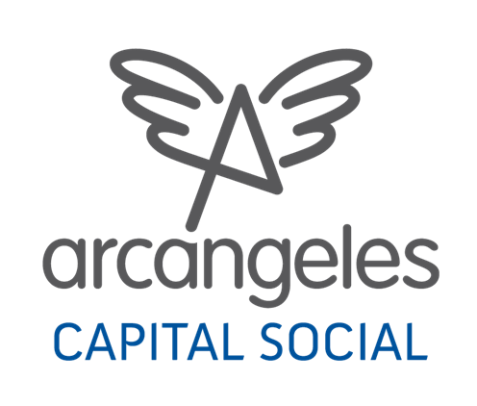 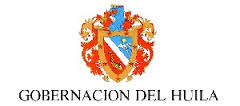 SECRETARIA DE SALUD DEPARTAMENTAL
MINISTERIO DE PROTECCION SOCIAL
ESE SAN VICENTE DE PAUL DE GARZON

BIENVENID@S
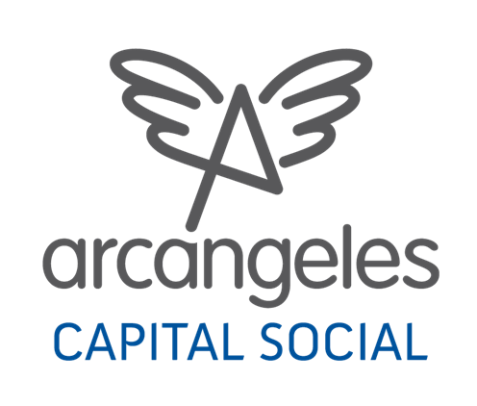 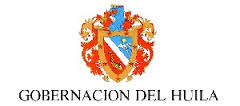 DISCAPACIDAD Y DERECHOS
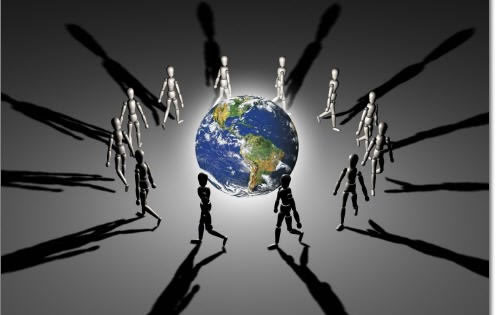 *La Justicia es la reina de las virtudes republicanas y con ella se sostiene la igualdad y la libertad.(Simón Bolívar)
“La falsa imaginación te enseña que cosas tales como la luz y la sombra, el largo y el alto, lo blanco y lo negro son diferentes y tienen que ser discriminadas; pero ellas no son independientes una de la otra; ellas son aspectos diferentes de la misma cosa, ellos son conceptos de relación, no la realidad” Buda
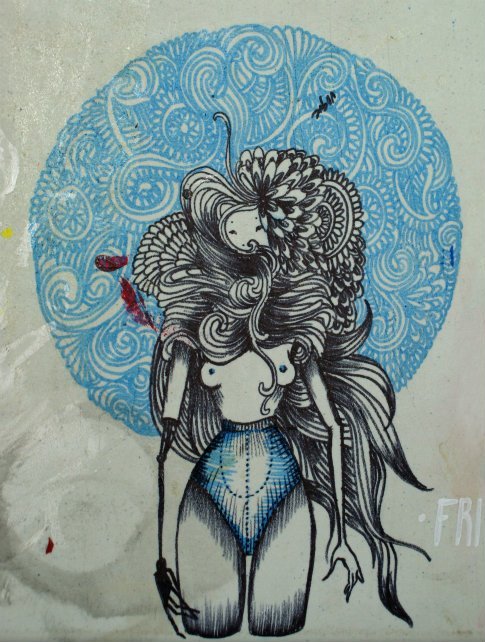 El cuerpo humano:Territorio en el cual se concretan,  evidencian y vivencian los derechos y la dignidad del der humano.
PARADIGMAS SOBRE DISCAPACIDAD…
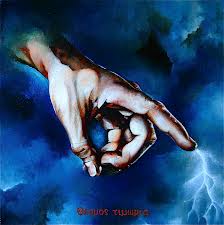 Paradigma Tradicional
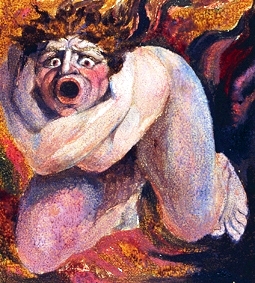 Paradigma 
“Medico o Rehabilitador”
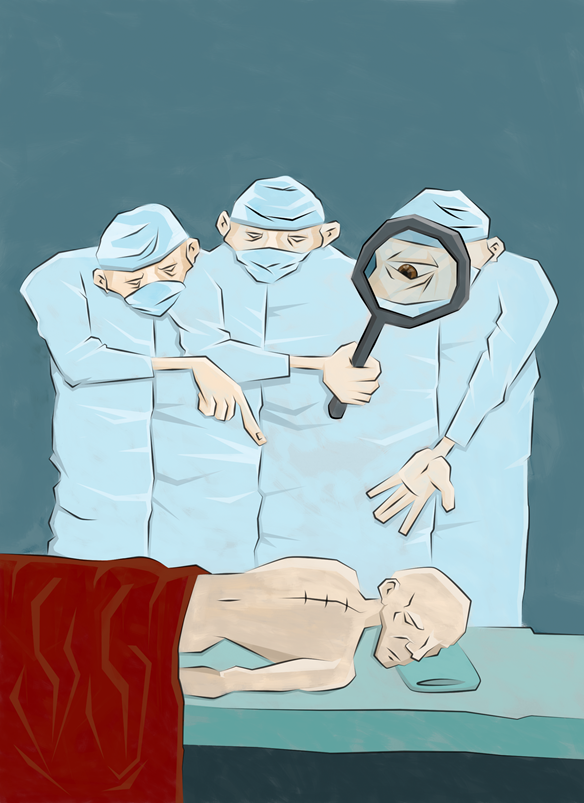 Paradigma Social o de Derechos.
Concepto de Discapacidad
La discapacidad se relaciona con aquellas personas que  tiene deficiencias física, sensoriales, intelectuales o psicosociales que al interactuar con el entorno (barreras físicas y actitudinales) se les impide la participación en igualdad de condiciones en su entorno y en  sociedad.
Barreras….
FISICAS
ACTITUDINALES
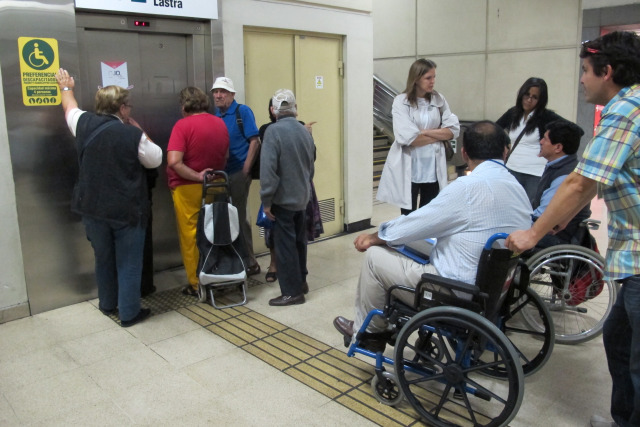 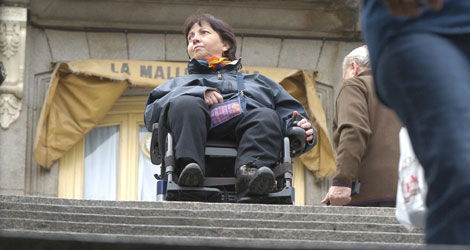 La discapacidad como asunto de derechos humanos:
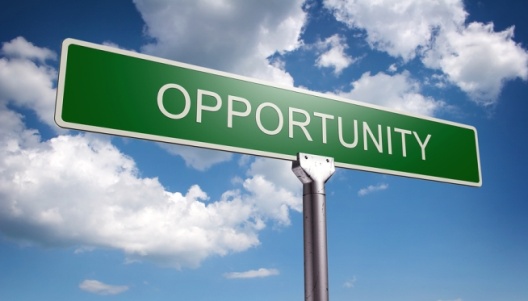 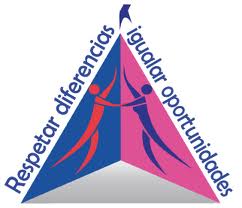 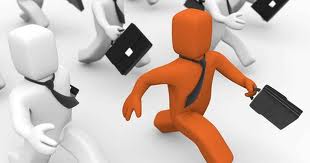 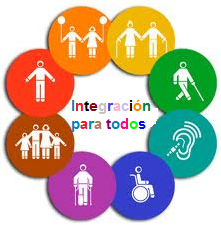 NADA SOBRE NOSOTROS SIN NOSOTROS
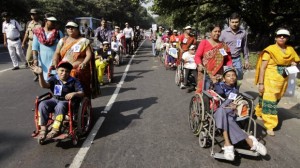 La equidad debe definirse como “Dar  a cada uno, lo que cada uno necesita” y no, como erróneamente se plantea  "Dar a todos por igual”.
Principios generales de la convención.
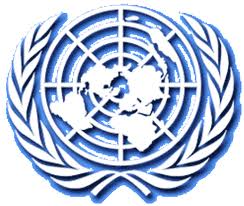 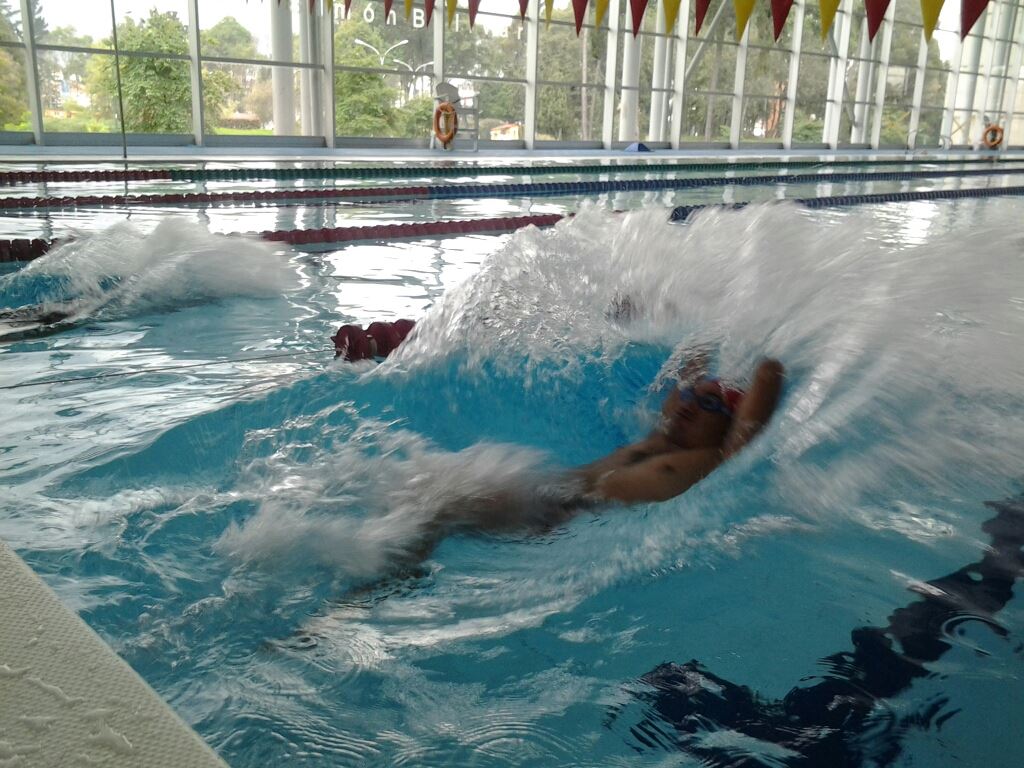 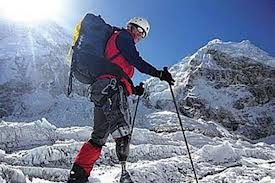 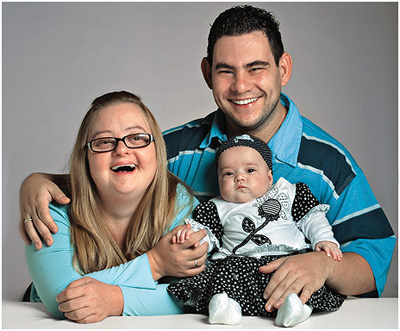 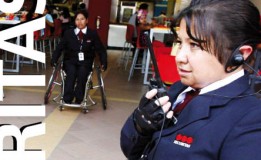 Discapacidad y Derechos
Herramientas de Inclusión social……
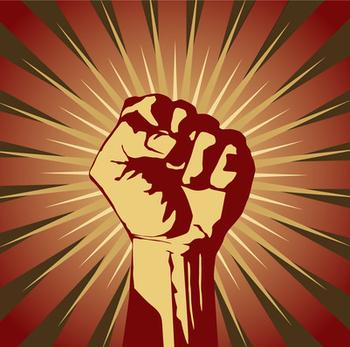 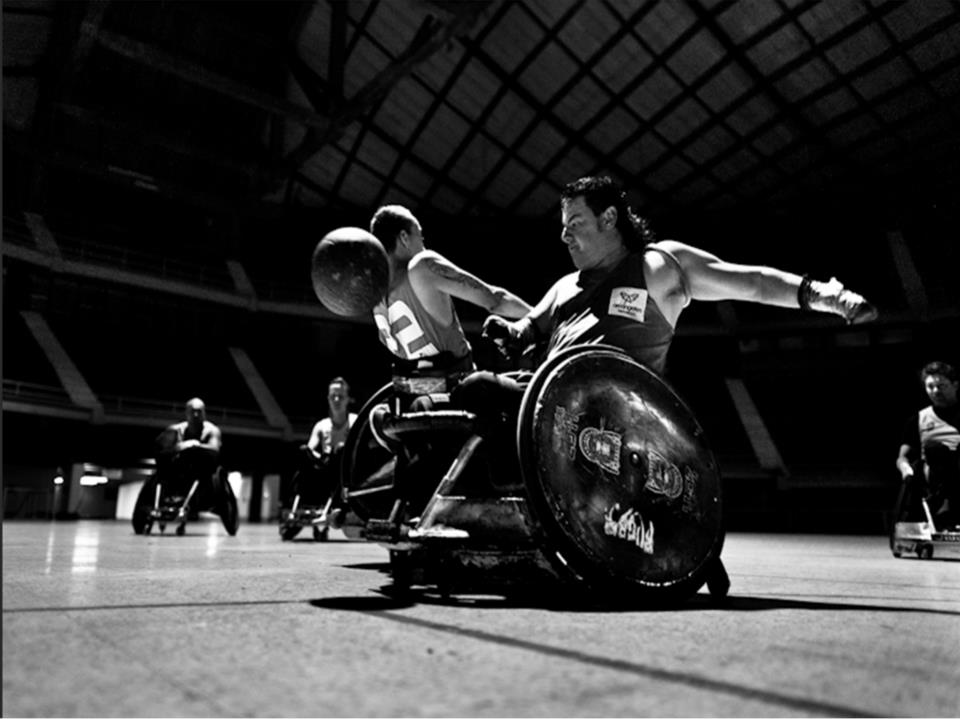 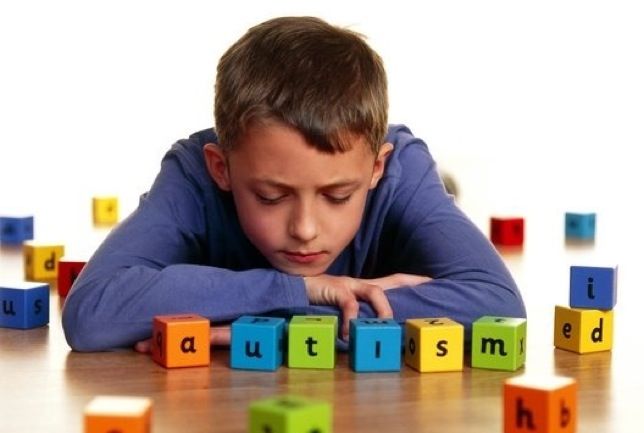 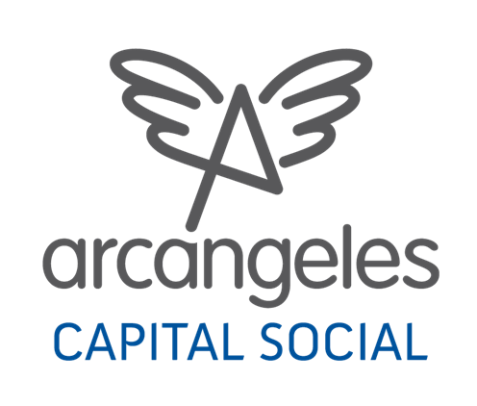 REHABILITACIÓN 
BASADA EN LA 
COMUNIDAD
-RBC-
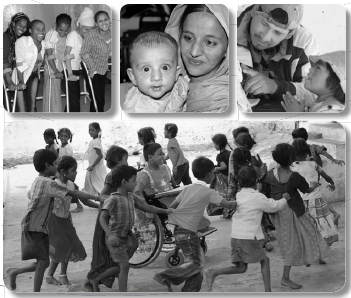 Héroes Anónimos
R              B              C
Estrategia de Pares
Crecimiento en comunidad
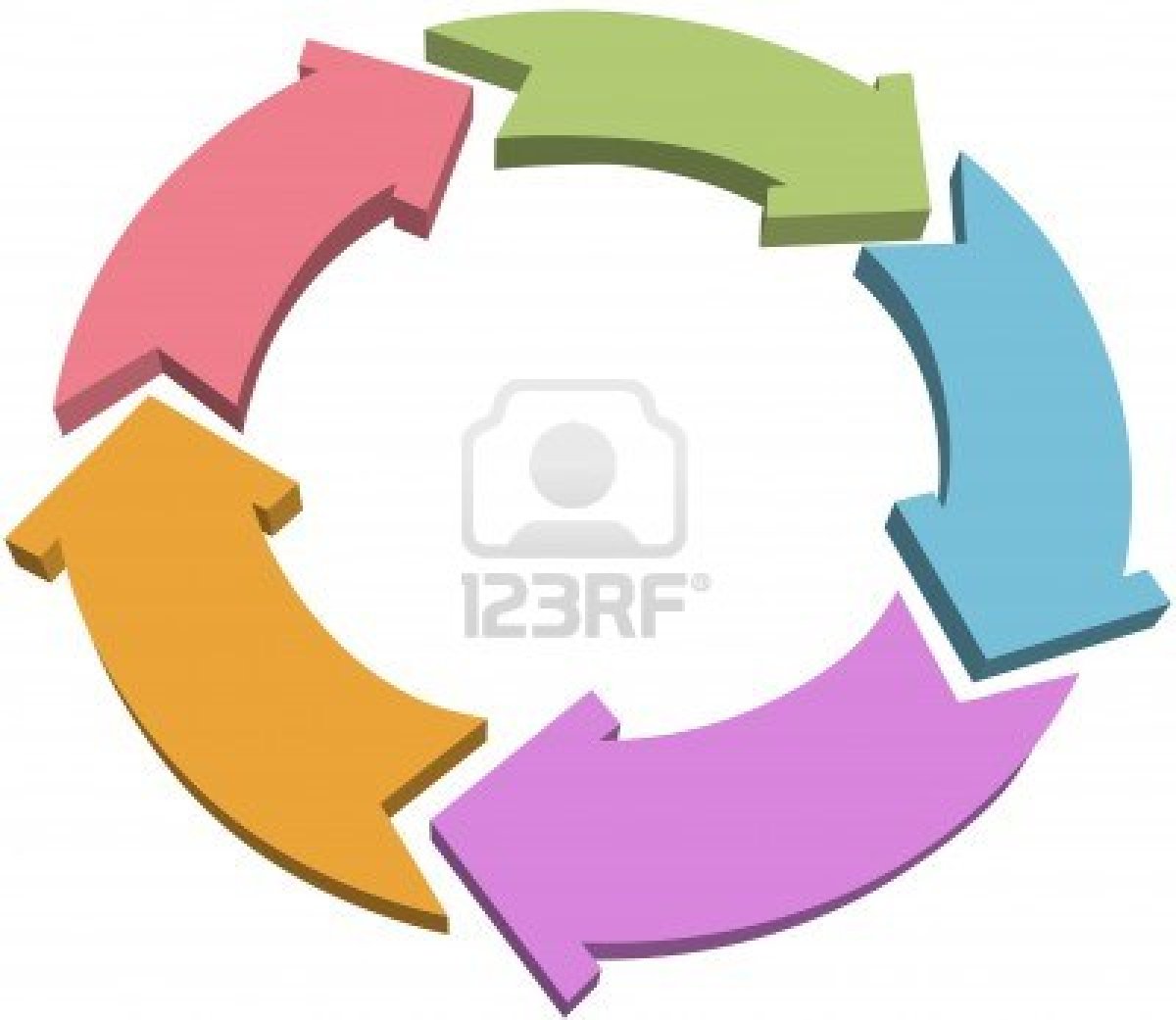 Empoderamiento
Cambio de paradigmas sociales
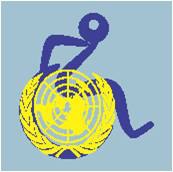 Auto  Gestión
Liderazgo
Desarrollo Personal
Vida Independiente
Fortalecimiento institucional
Matriz RBC
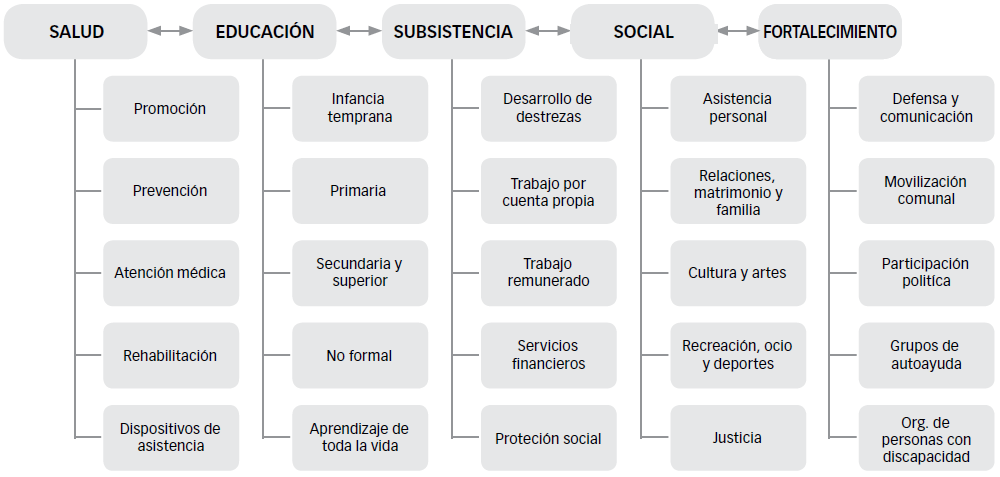 Estructura Administrativa para la RBC
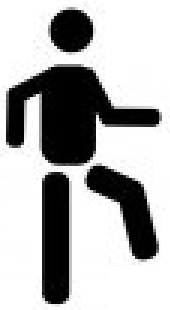 RBC OPERANDO
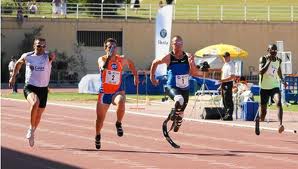 2. Identificación de Lideres
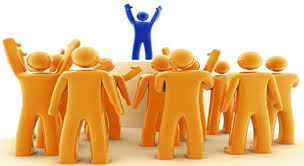 1. Sensibilización Institucional
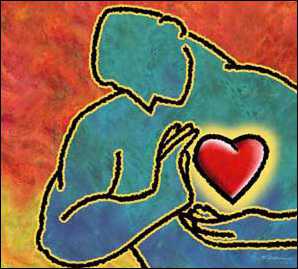 3. Capacitación
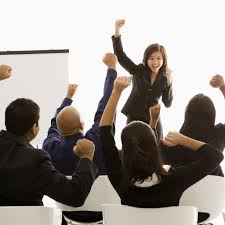 @. APROPIACIÓN DE DERECHOS
@. SALUD
@. EDUCACION
@. SOSTENIBILIDAD
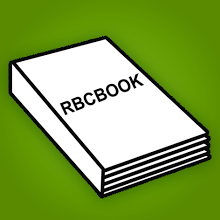 @. DEPORTE Y RECREACION
Agentes de Cambio
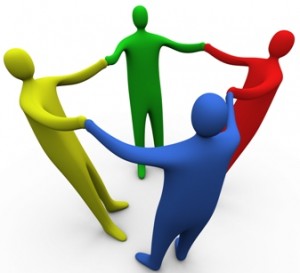 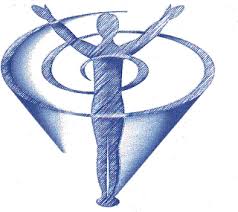 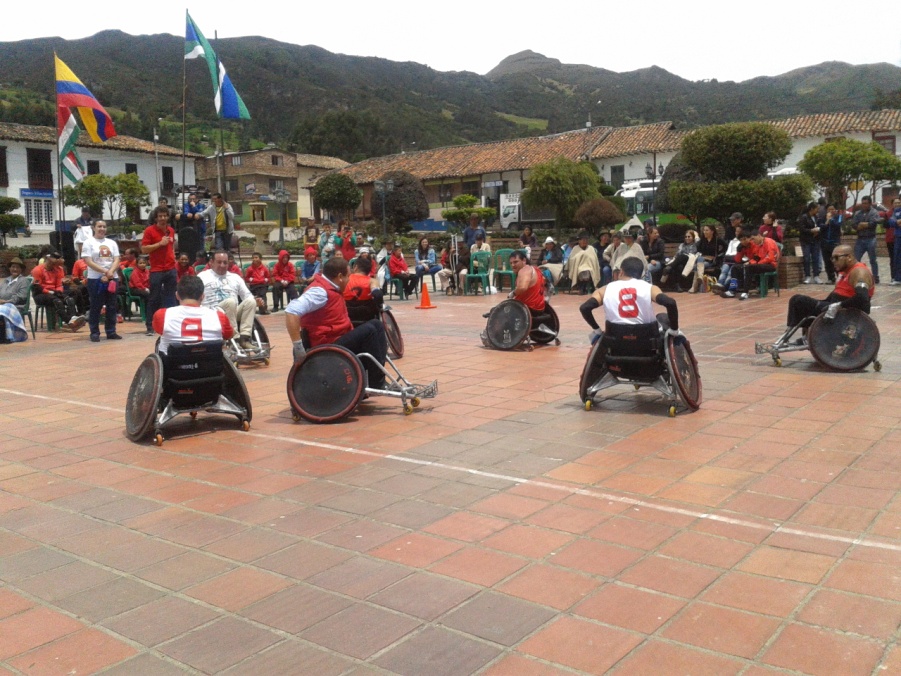 EMPODERAMIENTO
 PERSONAL COMUNITARIO
 E INSTITUCIONAL
IDENTIFICACION Y 
CARACTERIZACION
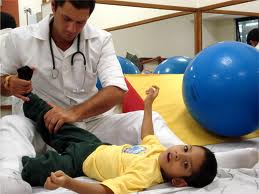 CAMBIO DE  PARADIGMAS
SOCIALES
JORNADAS DE SALUD
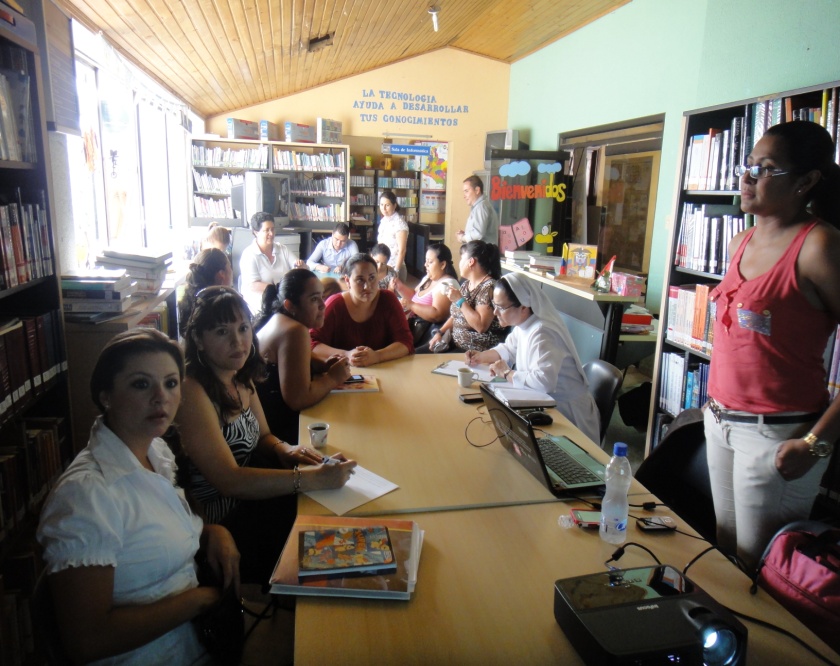 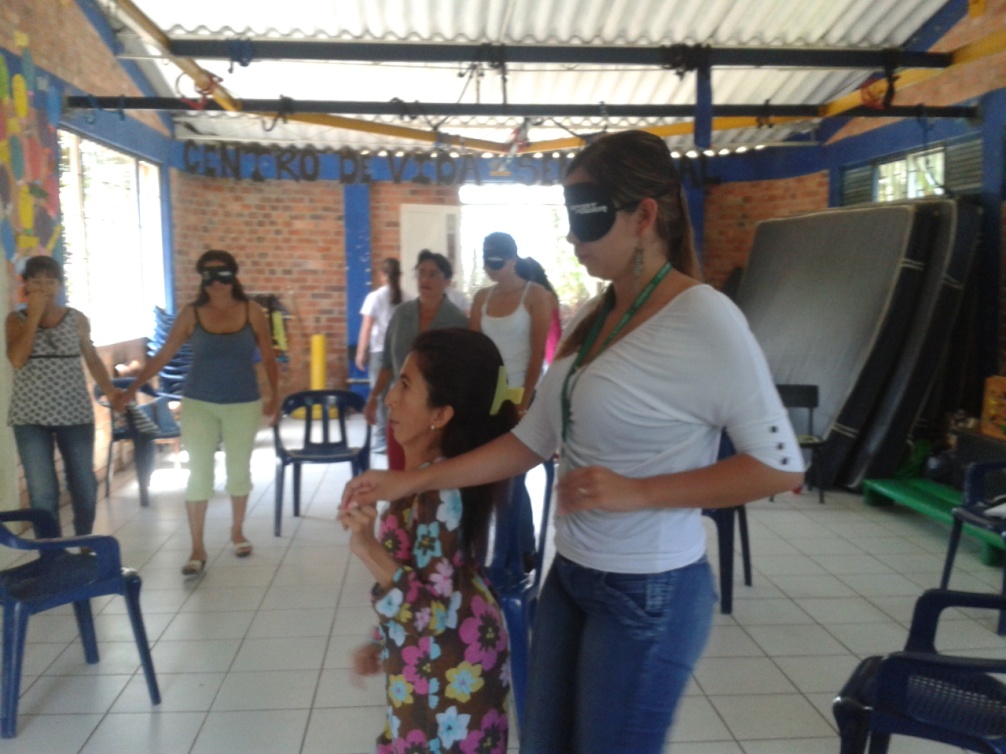 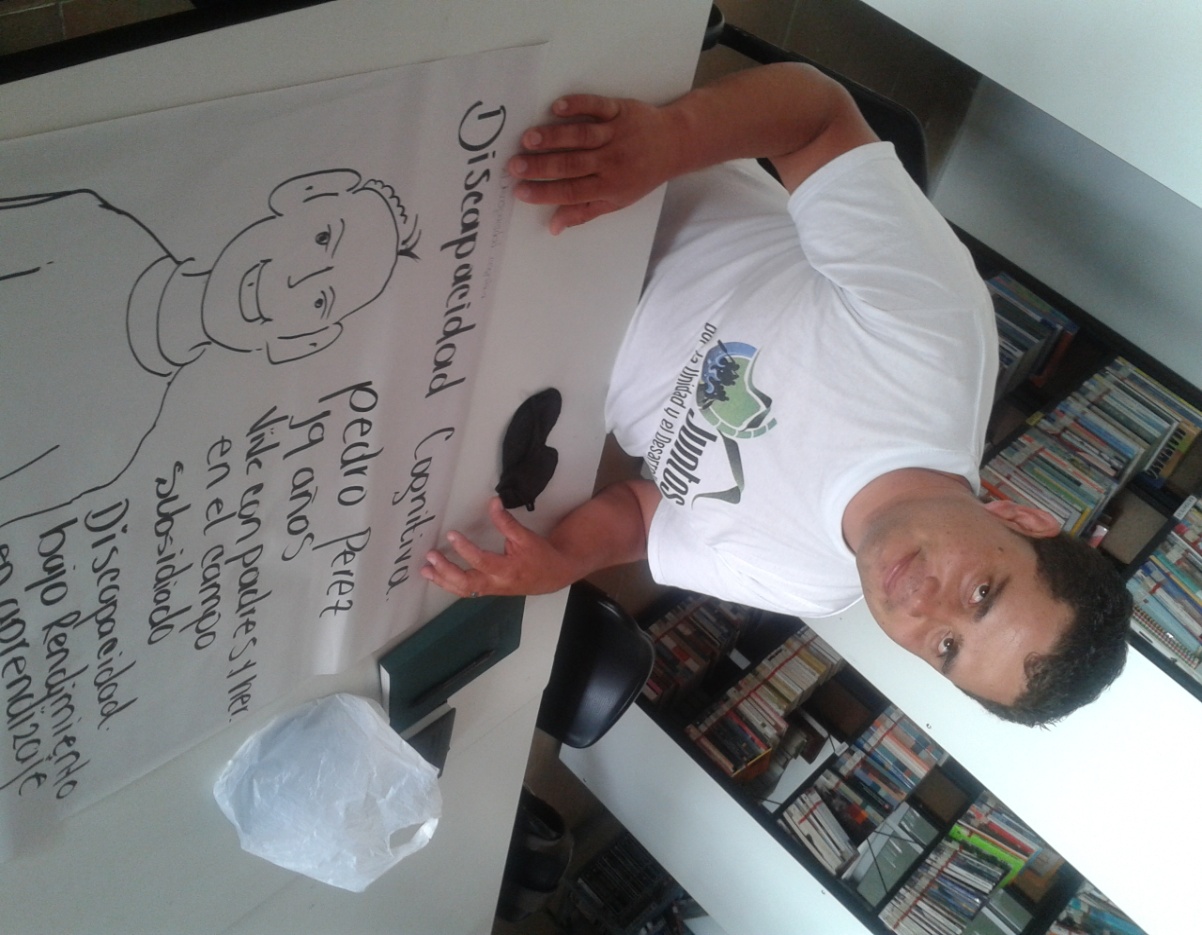 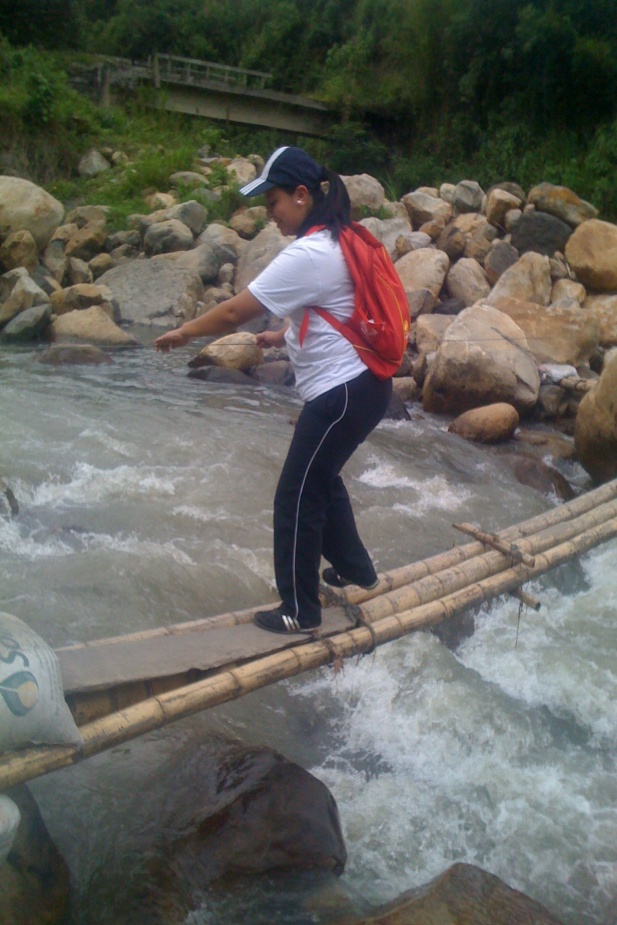 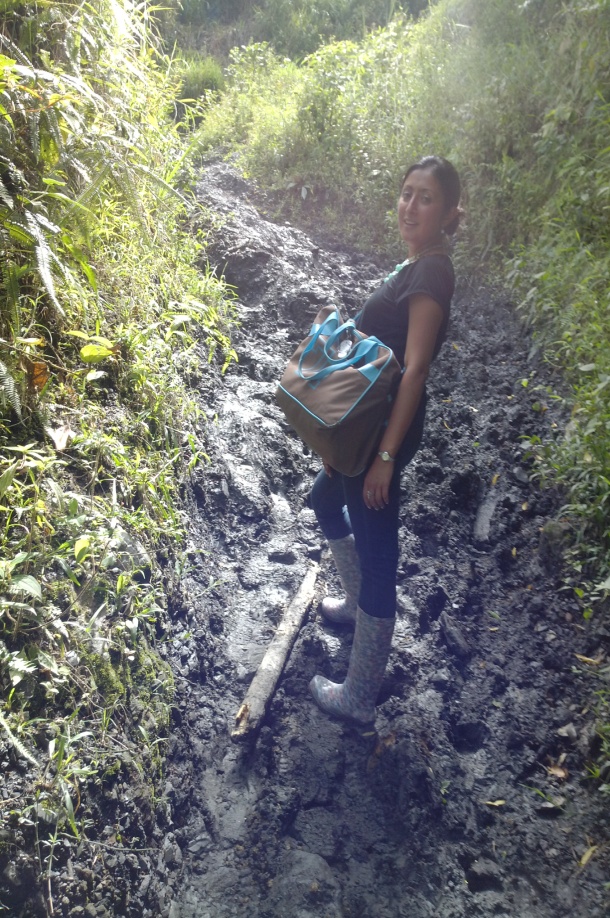 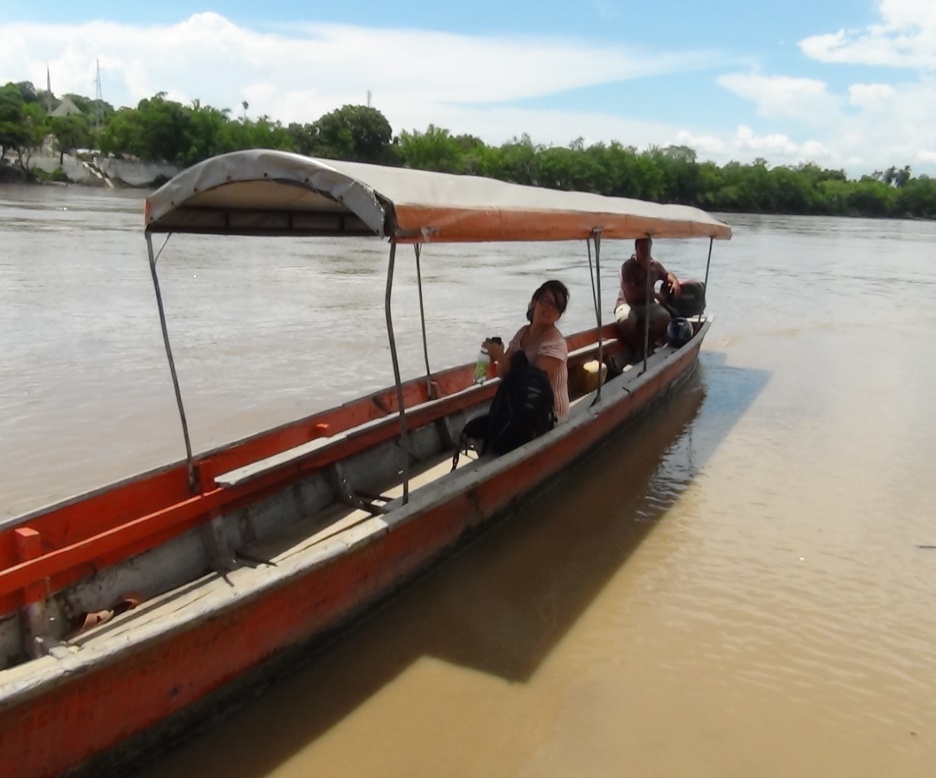 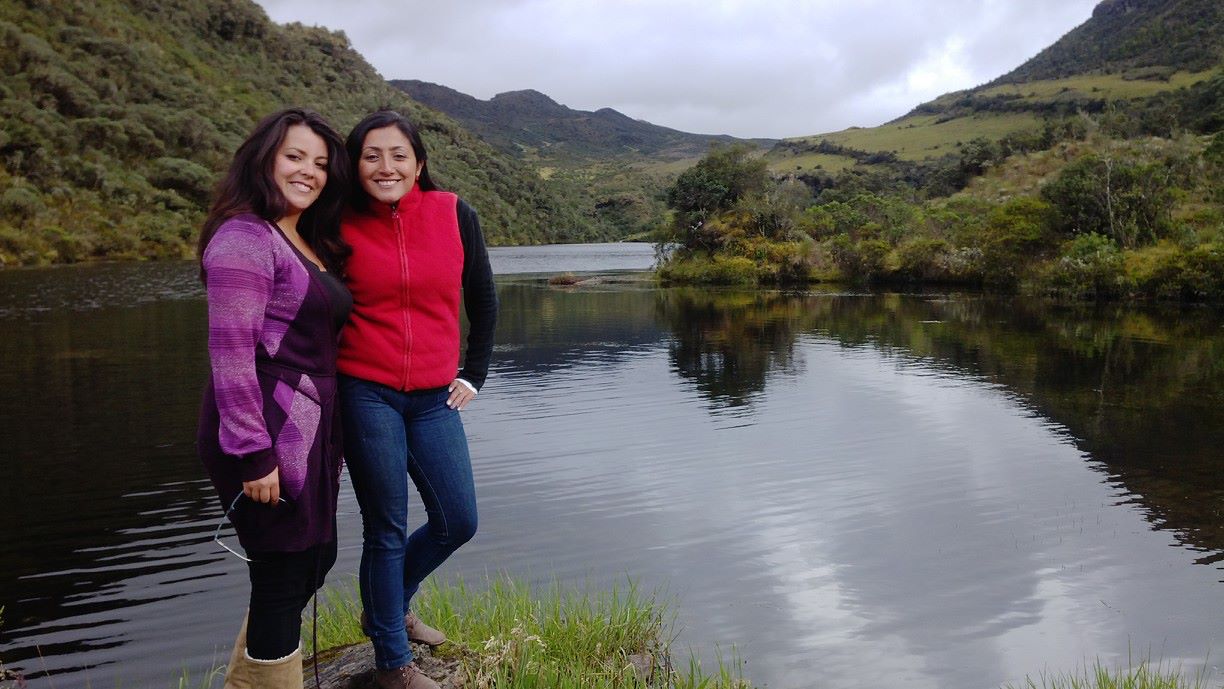 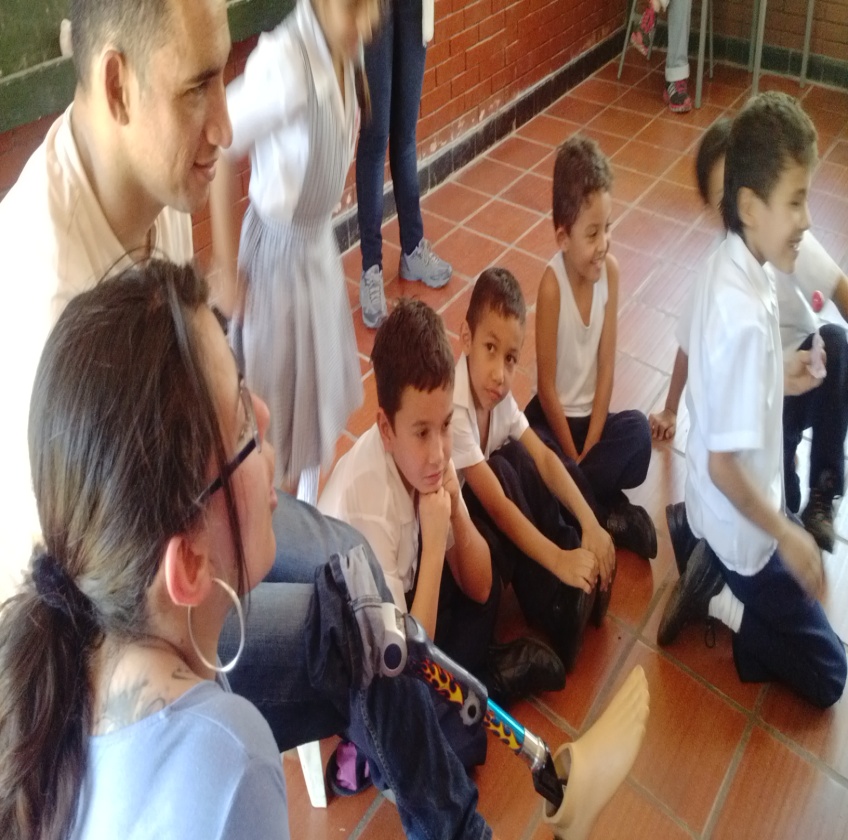 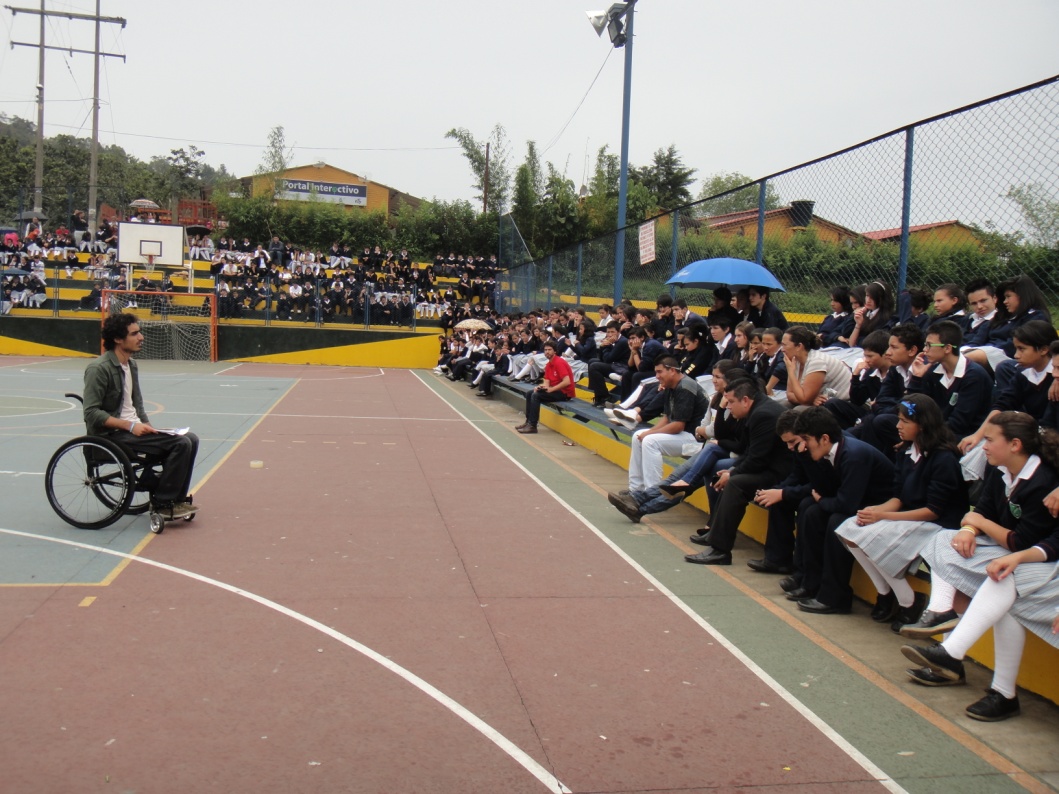 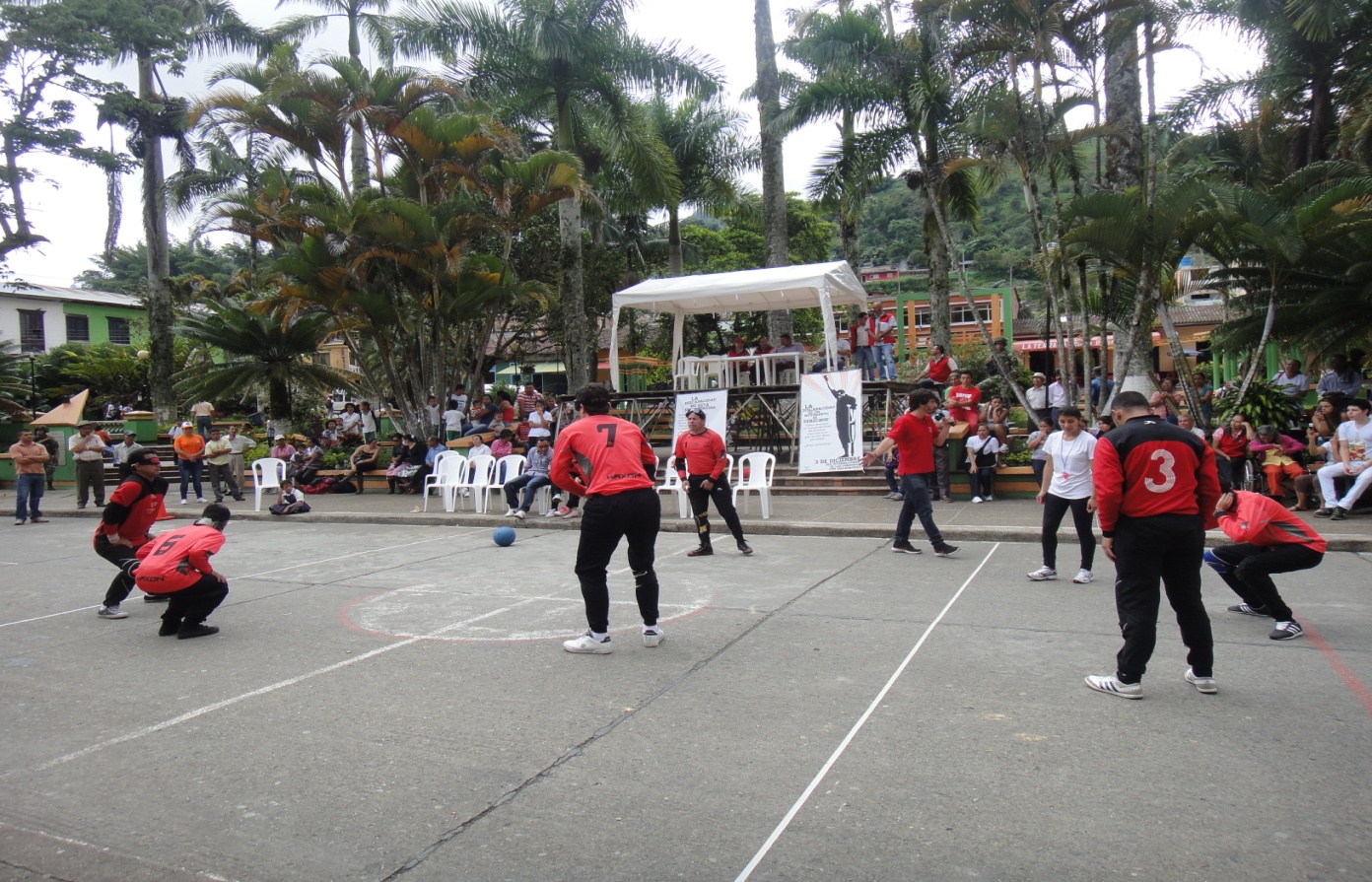 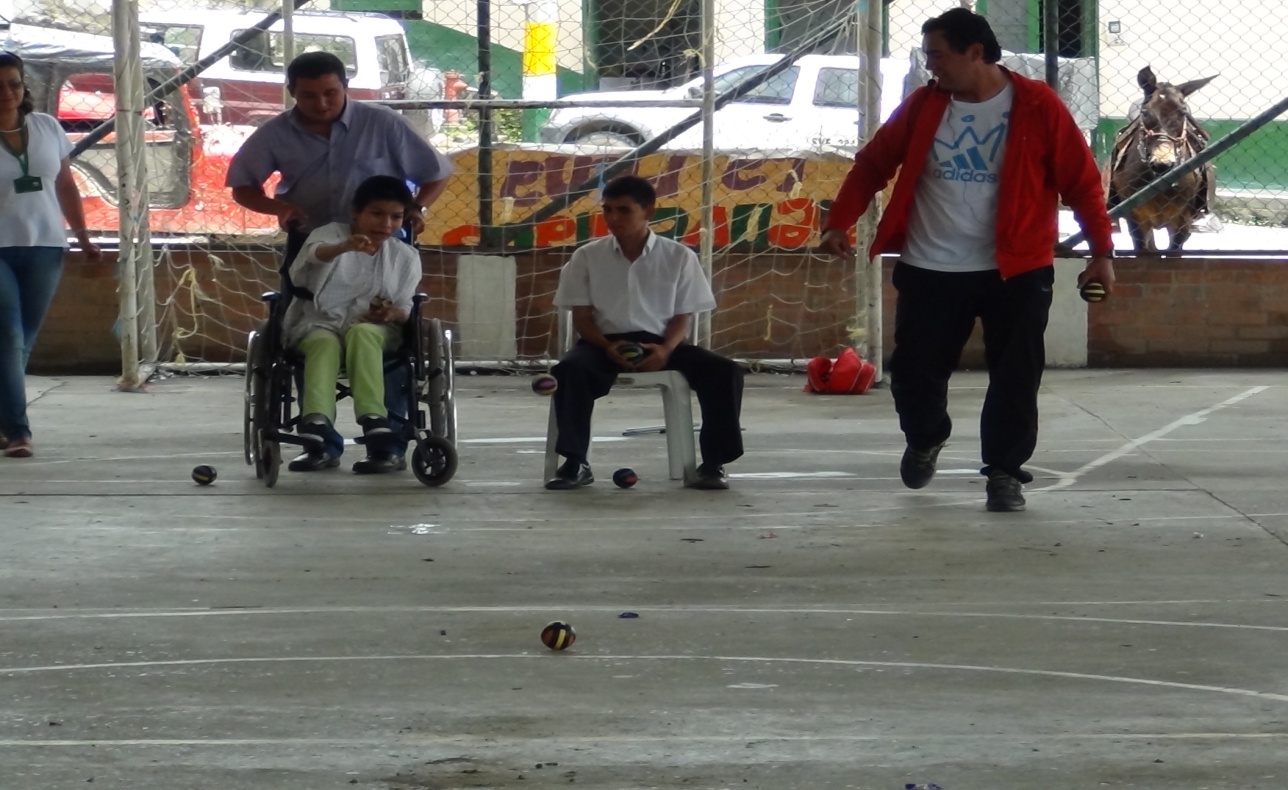 INCLUSION SOCIAL
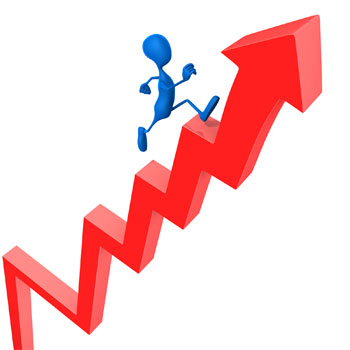 SOCIEDAD EN GENERAL
PERSONERIA
RECREACION Y DEPORTE
DESARROLLO ECONOMICO
DESARROLLO SOCIAL
SALUD
CAMBIO DE PERCEPCION
SALUD
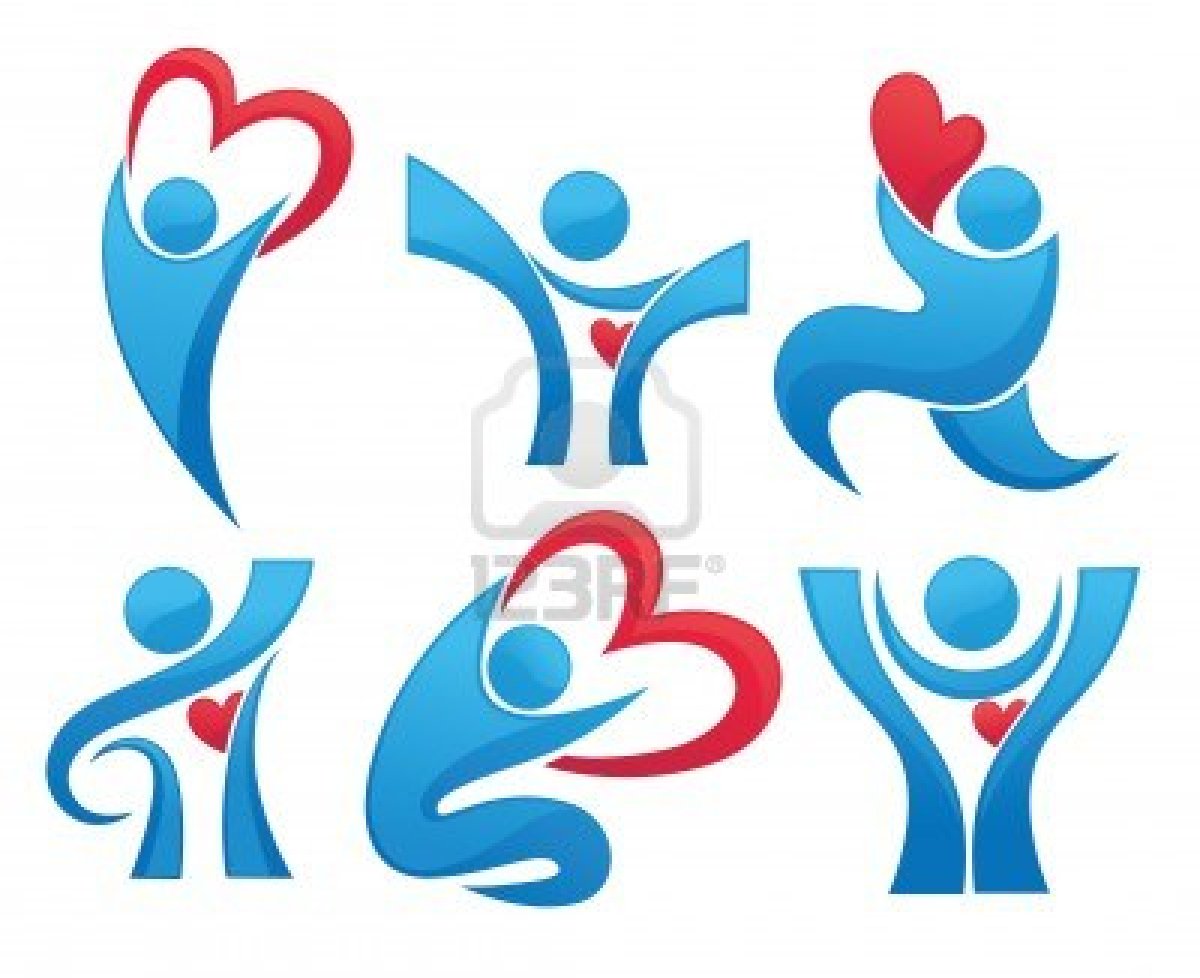 Promoción
Prevención
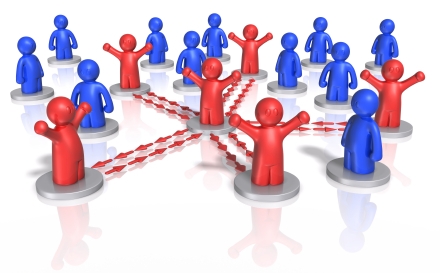 SOCIAL
Espacios personales
Espacios Sociales
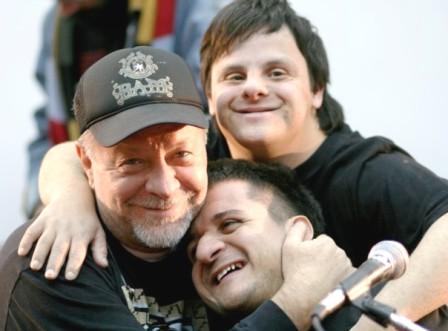